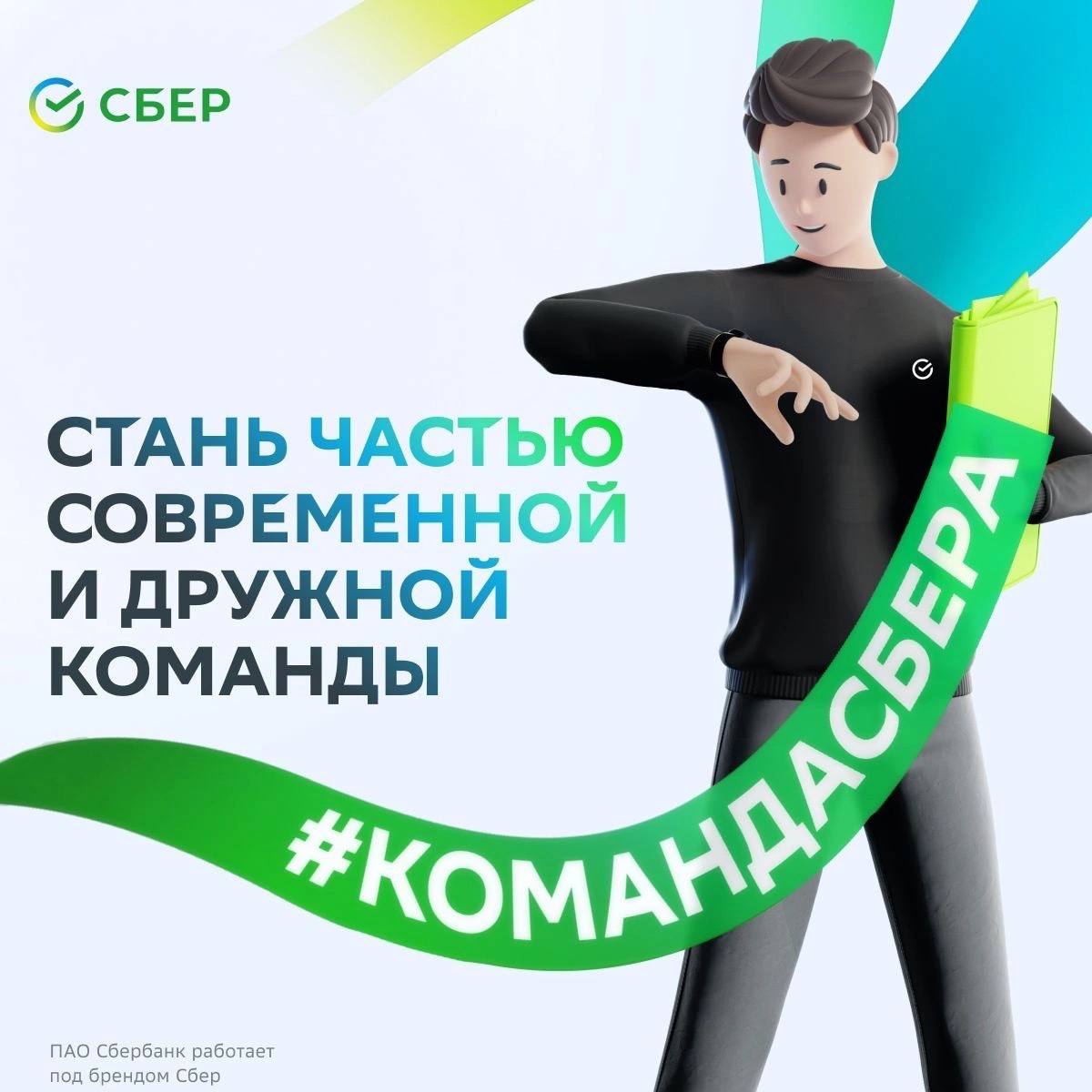 Присоединяйся к команде Сервисного Центра «Сопровождение Снабжения» Сбера в г.Нижний Новгород!
На позиции специалиста по работе с первичной бухгалтерской документацией Сервисного Центра «Сопровождение Снабжения»  ты сможешь прокачать свои навыки и знания бухгалтерии, и также получишь безграничные возможности для развития.
Эта вакансия для внимательных, усидчивых и общительных людей.
Мы поможем тебе освоить специальность, а также предоставим возможности карьерного роста.
Эта работа подойдет тебе, если ты:
специалист с высшим/средним профессиональным/неоконченным высшим образованием (экономическое/финансовое/IT)
Опытный пользователь ПК, MS Office
Имеешь аналитический склад ума
Тебе предстоит:
Заниматься сопровождением хозяйственных договоров
Проводить анализ и экспертизу хозяйственных договоров, счетов, актов
Взаимодействовать со смежными подразделениями банка и консультировать их по вопросам бухгалтерского учета
Условия:
График работы 5/2  с 8 до 17
Офис по адресу – г.Нижний Новгород, ул. Академика Сахарова, 2
Заработная плата – от 41333 рублей до вычета налога
Направь свое резюме  eolesnaya@sberbank.ru
Или позвони -  8 980 921 3841 Евгения